Figure 3. Quantification of regional and temporal differences in transplanted MGE cells expressing SST or PV. Bars ...
Cereb Cortex, Volume 22, Issue 4, April 2012, Pages 820–827, https://doi.org/10.1093/cercor/bhr148
The content of this slide may be subject to copyright: please see the slide notes for details.
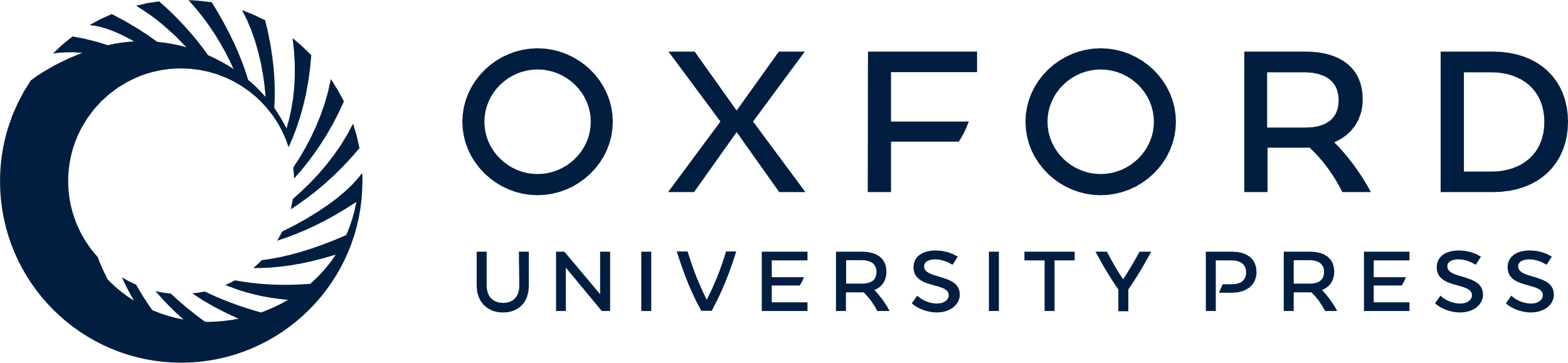 [Speaker Notes: Figure 3. Quantification of regional and temporal differences in transplanted MGE cells expressing SST or PV. Bars represent percentages of either GFP+ cells (solid pattern) or BrdU+ cells (striped pattern) that colabel for SST (A, B) or PV (C, D) at E13.5 (A, C) and E15.5 (B, D). Lines connecting bars indicate significant differences with P < 0.05 (generally unpaired one-way ANOVA, post hoc Tukey; see Materials and Methods for details on statistical analysis).


Unless provided in the caption above, the following copyright applies to the content of this slide: © The Author 2011. Published by Oxford University Press. All rights reserved. For permissions, please e-mail: journals.permissions@oup.com]